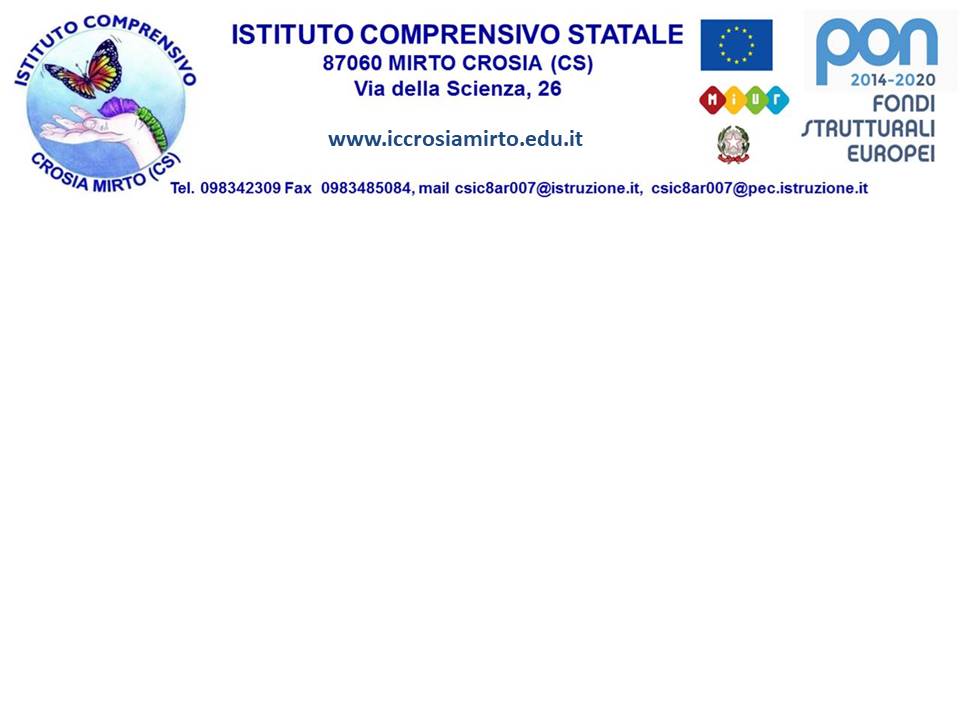 PROT. N. 5231 – 05 DEL 04/09/2021PUNTI DI ACCESSO/USCITAa.s. 2021/2022
Allegato al Regolamento di Istituto
Approvato dal C.I. in data 03/09/2021
IL DIRIGENTE SCOLASTICO
 Dott.ssa Rachele Anna Donnici  
firma autografa sostituita a mezzo stampa.
SCUOLA DELL’INFANZIA PLESSO VIA DELL’ARTE
LATO SINISTRO 
 ORARIO ENTRATA E USCITA
SCUOLA DELL’INFANZIA PLESSO VIA DELL’ARTE
LATO DESTRO 
ORARIO ENTRATA E USCITA
SCUOLA DELL’INFANZIA SORRENTI PLESSO ORATORIO S. FRANCESCO 
 ORARIO ENTRATA E USCITA
SCUOLA DELL’INFANZIA PLESSO VIA DEL SOLE 
 ORARIO ENTRATA E USCITA
SCUOLA PRIMARIA PLESSO VIA DELL’ARTE 
 ORARIO ENTRATA
SCUOLA PRIMARIA PLESSO VIA DELL’ARTE – ORARIO USCITA
SCUOLA PRIMARIA PLESSO ‘SORRENTI’ 
SEDE VIA 8 MARZO (VERDESCA)  
 ORARIO ENTRATA
SCUOLA PRIMARIA PLESSO ‘SORRENTI’ 
SEDE VIA 8 MARZO (VERDESCA)  
 ORARIO USCITA
SCUOLA PRIMARIA 
PLESSO ‘SORRENTI’ 
SEDE CHIOCCIOLA
 
 ORARIO ENTRATA
SCUOLA PRIMARIA 
PLESSO ‘SORRENTI’ 
SEDE CHIOCCIOLA
 
 ORARIO USCITA
SUDDIVISIONE CLASSI PRIMARIA SORRENTI
SCUOLA PRIMARIA PLESSO VIA DEL SOLE 
 ORARIO ENTRATA
OGNI CLASSE ENTRA DIRETTAMENTE NELLA PROPRIA AULA
SCUOLA PRIMARIA PLESSO VIA DEL SOLE 
 ORARIO USCITA
OGNI CLASSE ESCE DIRETTAMENTE DALLA PROPRIA AULA
SCUOLA SECONDARIA DI PRIMO GRADO – PRIMO GRUPPO ORARIO ENTRATA E USCITA
SCUOLA SECONDARIA DI PRIMO GRADO – SECONDO GRUPPO ORARIO ENTRATA E USCITA
PIANO TERRA
1 B
ENTRATA LATO CAMPETTO
5 CLASSI
Orario entrata: 8.30
Orario uscita: 
LUN – 13.10
MAR – 13.40
MERC – 13.40
GIO – 13.10
VEN – 13.40
SAB – 13.40
PIANO TERRA
2 B
ENTRATA DI FRONTE  EX SALA PROF.
PIANO PRIMO
3 B
ENTRATA PRINCIPALE
PIANO PRIMO
1 D
ENTRATA PRINCIPALE
PIANO TERRA
1 C
ENTRATA ATELIER CREATIVO
SCUOLA SECONDARIA DI PRIMO GRADO – TERZO GRUPPO: ORARIO ENTRATA E USCITA
SUDDIVISIONE CLASSI SCUOLA SECONDARIA